From Report to 
Card-stack
A new way to disseminate research findings

Ineke Stoop
Anouk de Wit

i.stoop@scp.nl
Contents
The Netherlands Institute for Social Research│SCP
What we publish
How we published
From reports to card-stacks
CESS 2018 Bamberg
About SCP
A government agency which conducts research into the social aspects of all areas of government policy. 
The main fields studied are health, welfare, social security, the labour market and education, with a particular focus on the interfaces between these fields. 
The reports published by SCP are widely used by government, civil servants, local authorities and academics.
SCP is independent, and all publications are publicly available at www.scp.nl 

The independence of SCP and its partner agencies CPB and PBL is safeguarded in the Protocol for the Policy Assessment Agencies (Aanwijzingen voor de Planbureaus), Staatscourant (government gazette) 3200, 21 February 2012.
CESS 2018 Bamberg
Dutch governmental advisory structure
SCP
CPB
The Netherlands Bureau for Economic Policy Analysis (CPB) was founded in 1945. Research at CPB is carried out on CPB’s own initiative, or at the request of the government, parliament, individual members of parliament, national trade unions or employers' federations.
CPB works at the crossroads of the economic sciences and public policy.
PBL
The Netherlands Environmental Assessment Agency is the national institute for strategic policy analysis in the fields of the environment, nature and spatial planning.
We contribute to improving the quality of political and administrative decision-making by conducting outlook studies, analyses and evaluations in which an integrated approach is considered paramount. Policy relevance is the prime concern in all of our studies. We conduct solicited and unsolicited research that is independent and scientifically sound.
CESS 2018 Bamberg
SCP and Statistics Netherlands
Cooperation
Data collection
Sampling
Fieldwork
Joint publications
Joint innovation projects

Shared topics
Emphasis on empirical data
Independent
Differences (SCP)
More problem oriented
More analytical
Closer to policy making and evaluation
Multiple sources
Quantative and qualitative data
CESS 2018 Bamberg
Publications SCP
Publicly available (PDF and/or paper)
Wide media attention
Policy makers
Practicioners
Media
Citizens
Science (background info)
Other institutes
In education
By international organisations (OECD)
Types
Reports (specific)
Monitors (repeated)
Fact sheets
Others
CESS 2018 Bamberg
CESS 2018 Bamberg
CESS 2018 Bamberg
CESS 2018 Bamberg
Publications in 2015 (# of pages excl. Appendices)
CESS 2018 Bamberg
Publications SCP
Complete
In-depth
Great detail (+/-)

Long press releases (appreciated by media)
Social media (increasingly)

Timely?
Multiple users?

Monitoring (statistics)
Analytical perspectives and policy recommendations
Authority based on thorough studies
Thorough studies not always read
CESS 2018 Bamberg
Internal task force publication policy (2015)
Chaired by Cok Vrooman
Types of users
Types of publication
Types of dissemination
Diversification

Not everything is simple
But we can try to make it as simple as possible

Card-stack
https://www.vox.com/cards/crime-rate-drop
CESS 2018 Bamberg
CESS 2018 Bamberg
CESS 2018 Bamberg
SCP card stacks: characteristics
Dynamic e-pubs presenting core information
Directed at broad audience: citizens, media, policy makers
To be updated when new data are available

Cards with a core message
Every card a landing page

Simple texts
Links to other cards, additional information, definitions
Interactive dynamic graphs
Cards easily shared on social media
Tweet card related to current debates
CESS 2018 Bamberg
Examples (in Dutch)
Time use in the Netherlands
A week at a glance
Personal care
Employment
Household and care 
Leisure
Background of the Time Use Survey

https://digitaal.scp.nl/timeuse1/
(Un)healthy lifestyles: education as a dividing line
Health-related  behaviour in NL
Education as a dividing line
Health-related behaviour and the education gap
The Netherlands in Europe
Family and lifestyle habits
Partner and health-related behaviour
The neighbourhood and health-related behaviour
Accumulation of risk factors
Sex and the discrepancy in health behaviour
Health-related behaviour by age
Alternative medicine
The education gap and policy relevance
Acknowledgements and sources

Editors: Stéfanie André, Gerbert Kraaykamp & Roza Meuleman (Radboud University)
Data from European Social Survey

https://digitaal.scp.nl/leefstijl/
CESS 2018 Bamberg
CESS 2018 Bamberg
CESS 2018 Bamberg
CESS 2018 Bamberg
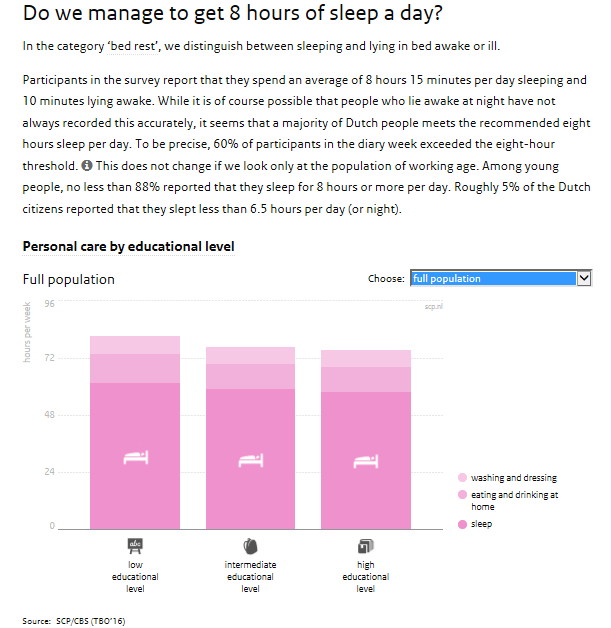 CESS 2018 Bamberg
CESS 2018 Bamberg
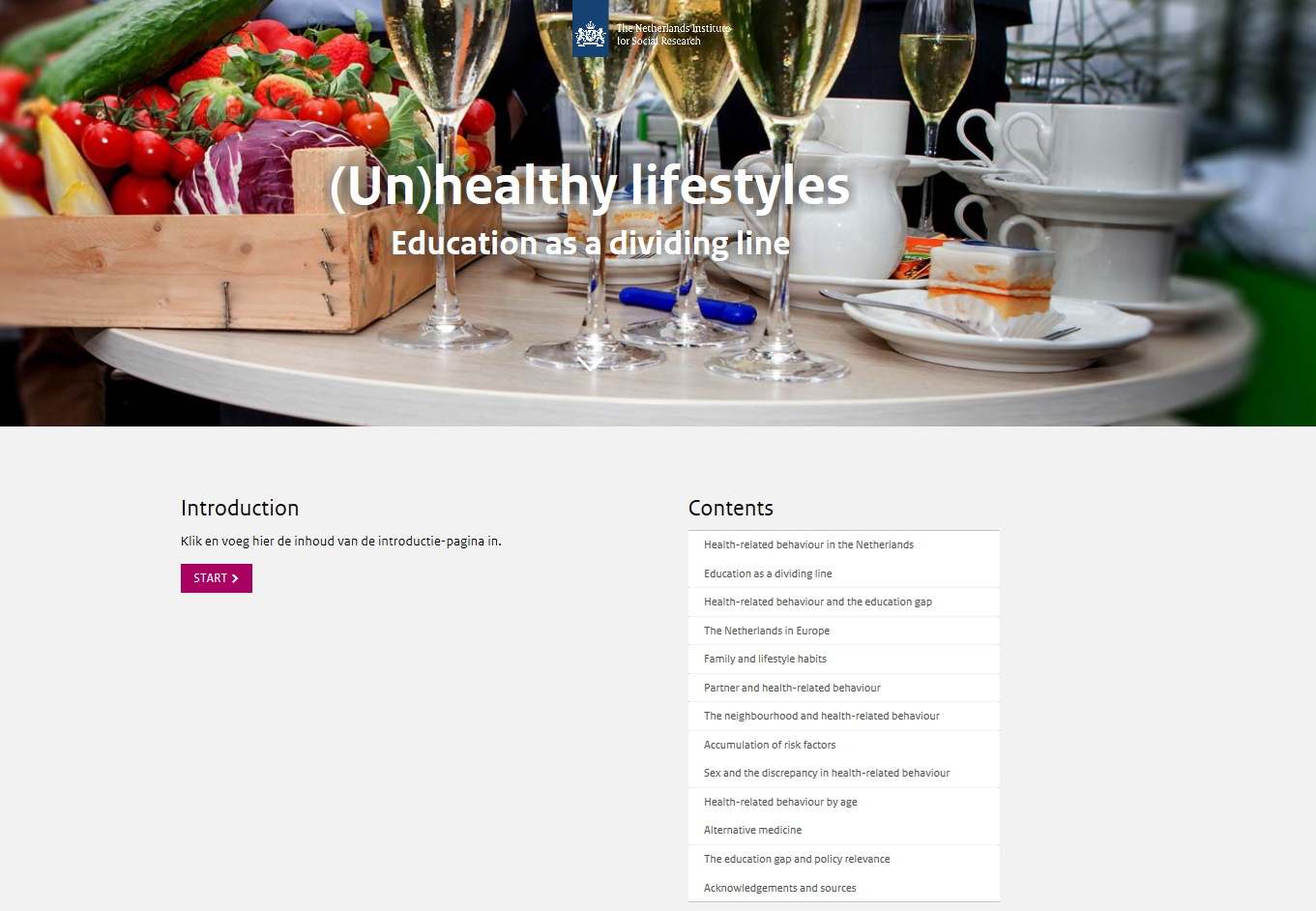 CESS 2018 Bamberg
CESS 2018 Bamberg
CESS 2018 Bamberg
CESS 2018 Bamberg
CESS 2018 Bamberg
Where are we now?
Promising type of publication
Increasing number of card stacks
Two in English

How are they used?
Card or chapter?
Lots of work
Update cards?
CESS 2018 Bamberg
The exciting world of the card stacks
Anouk de Wit
@SCPonderzoek